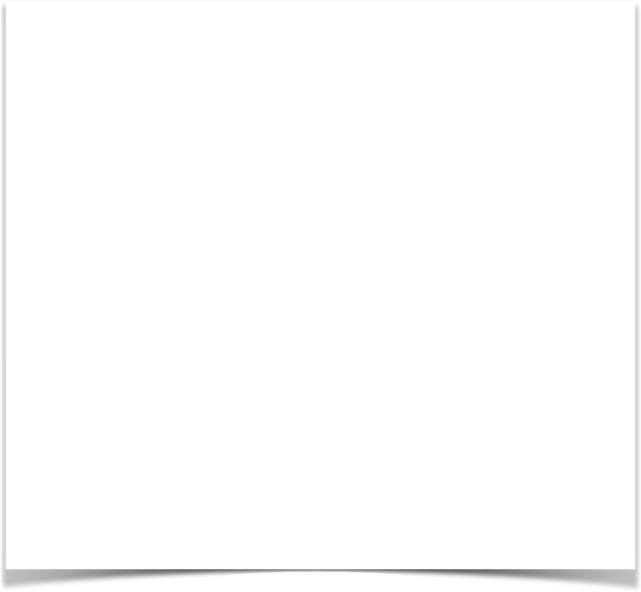 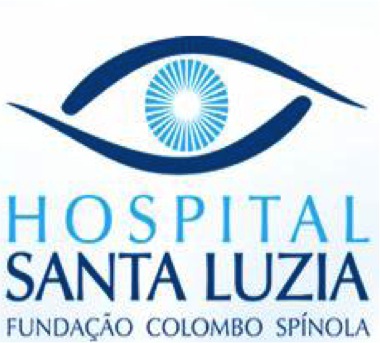 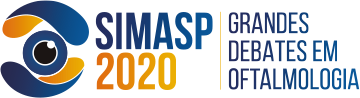 Autor: Leonardo Pimenta de OliveiraInstituição: Hospital Santa Luzia / Fundação Colombo SpínolaSalvador-Ba
Glistening

A transparência da lente intra ocular constitui requisito fundamental para manutenção da boa acuidade visual. A opacificação da lente intraocular pode ocorrer perda progressiva da acuidade visual com possível redução da sensibilidade ao contraste, podendo resultar na extração e substituição por um novo implante intra ocular.

As causas de opacidades de lentes intraoculares variam de acordo com o material constituinte da lente e com o tempo de aparecimento da opacificação no pós operatório.

Nas lentes acrílicas hidrofóbicas pode ocorrer a formação de microvacúolos (Glistening), que pode acometer também outros tipos de lentes, como o PMMA. Glistening são clinicamente não significativos, e o explante da lente intra ocular raramente é necessário.
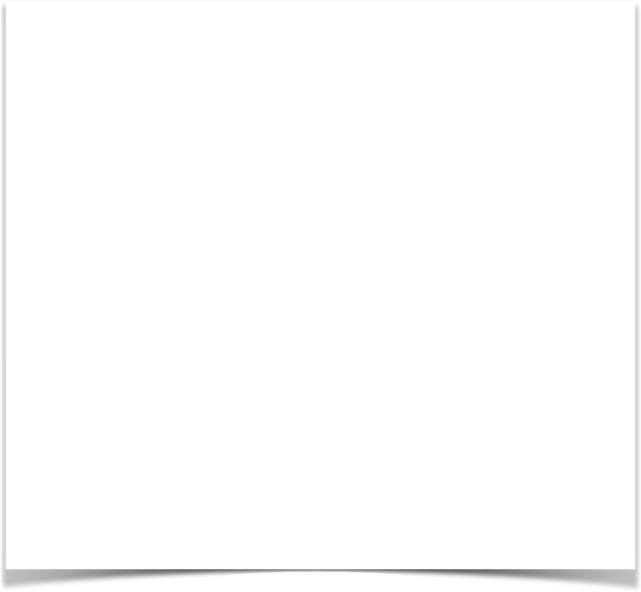 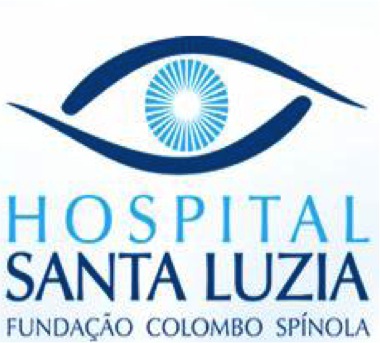 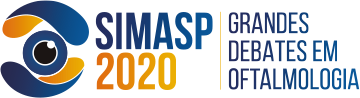 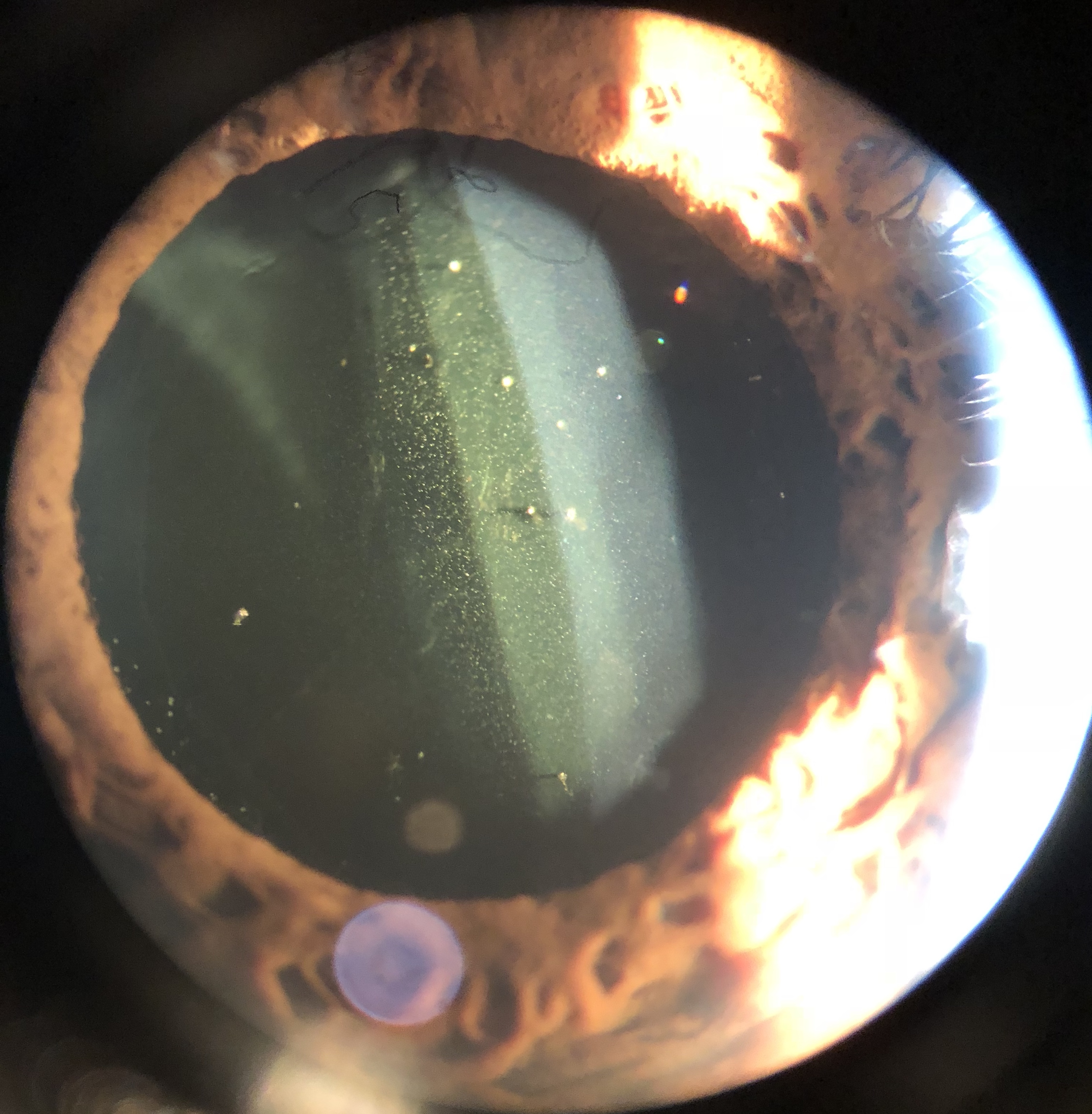